Section 3.10  Linear Approximations and Differentials
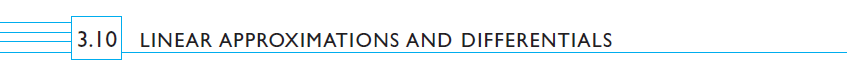 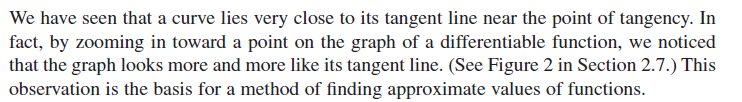 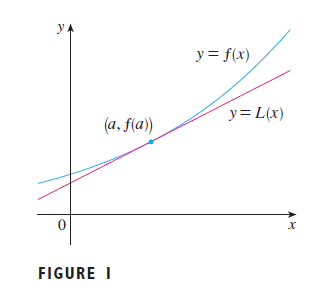 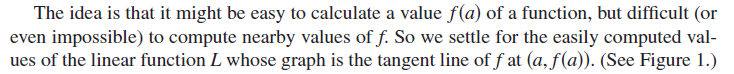 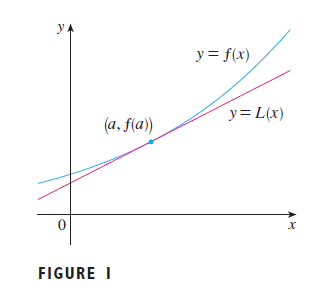 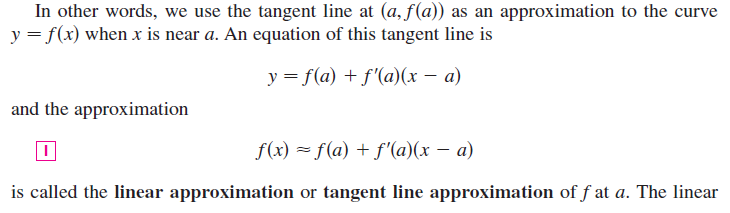 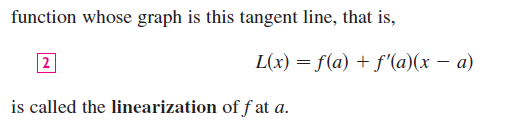 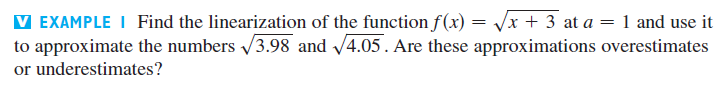 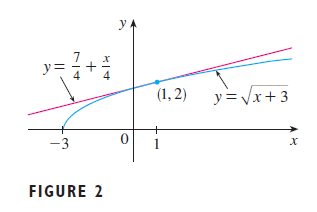 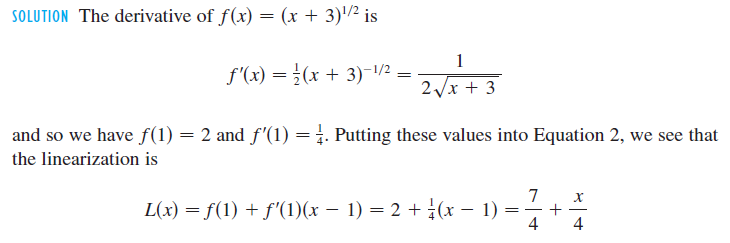 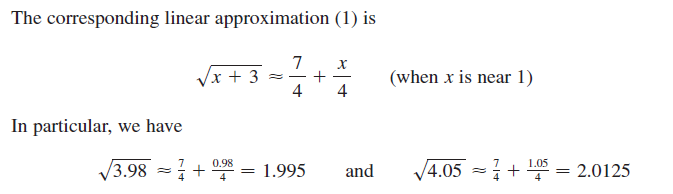 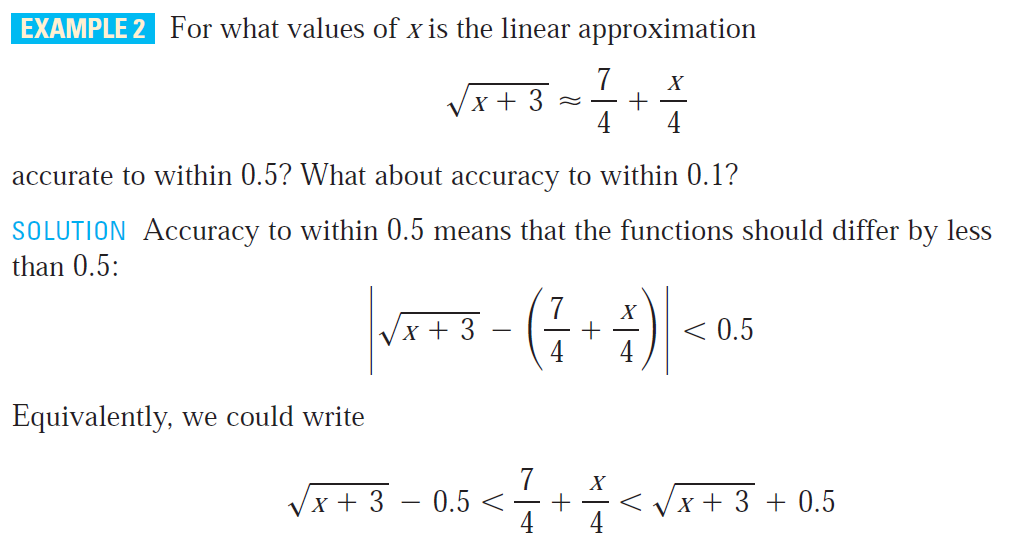 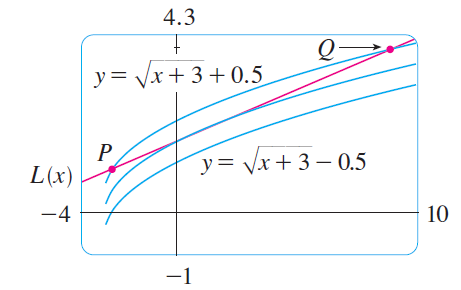 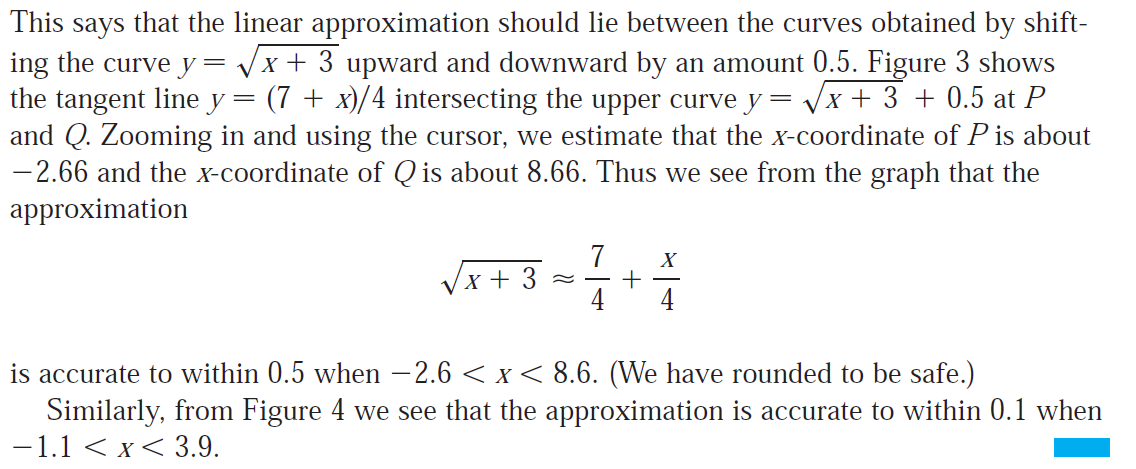 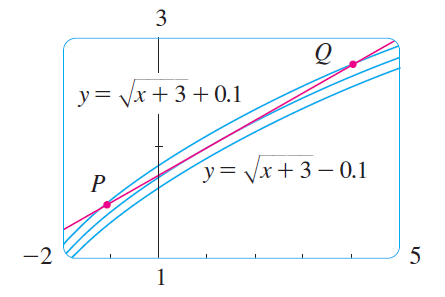 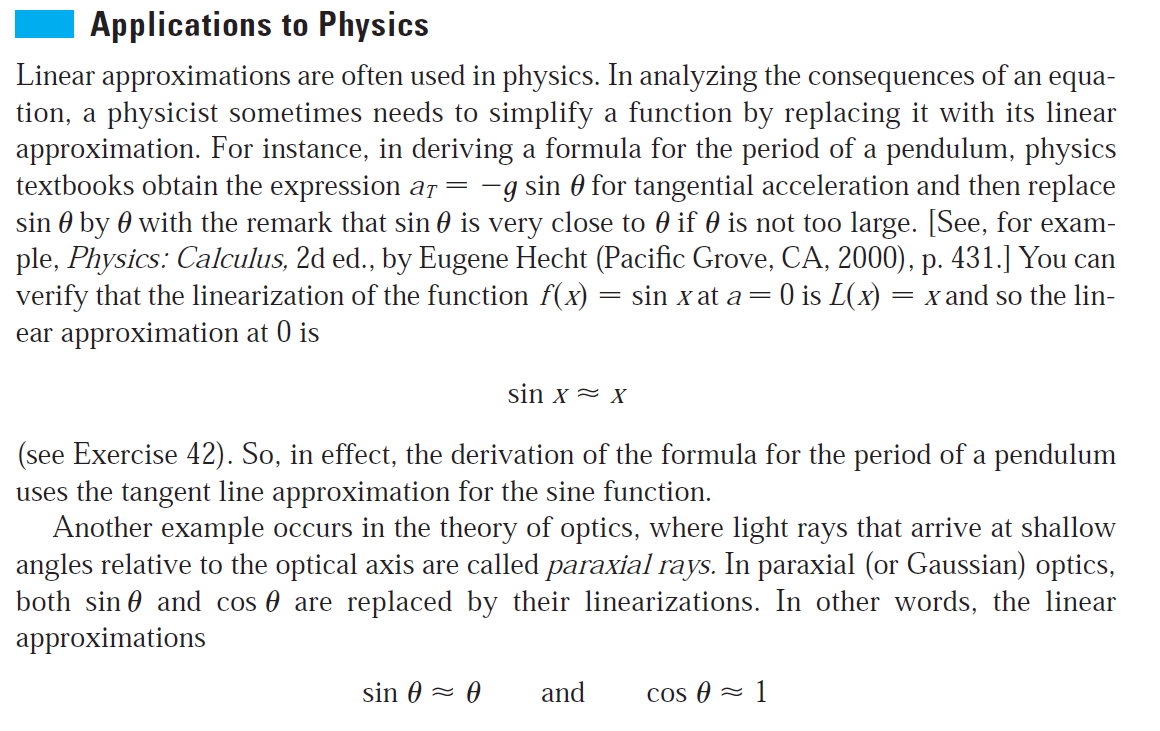 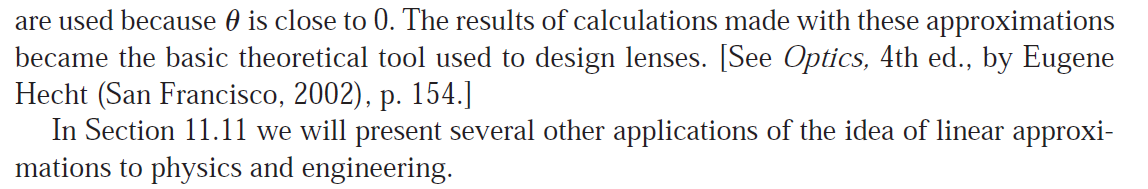 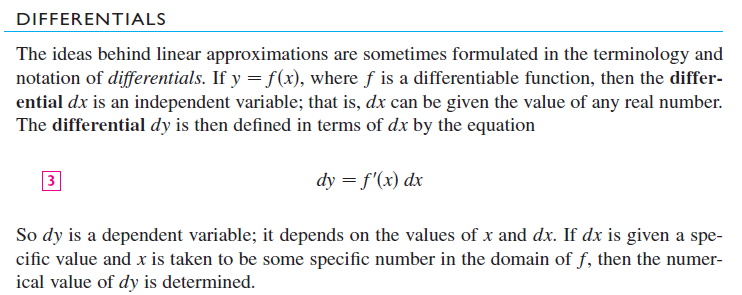 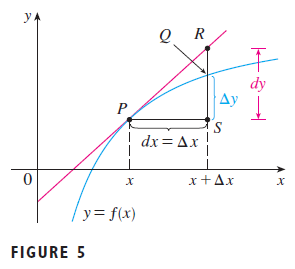 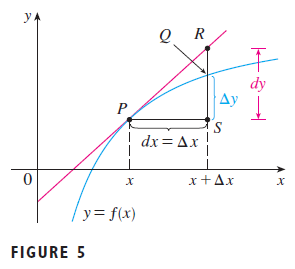 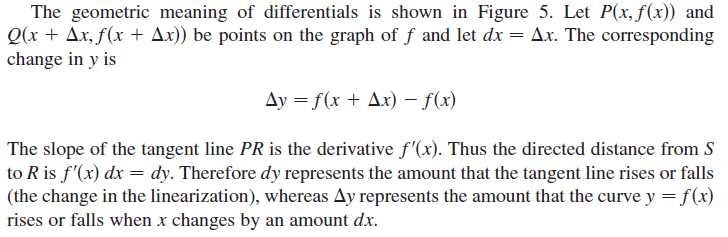 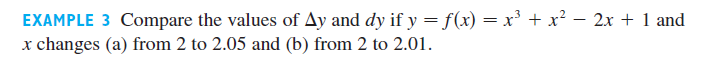 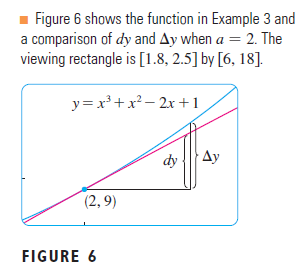 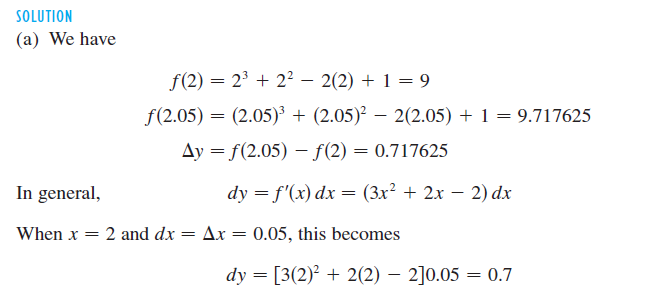 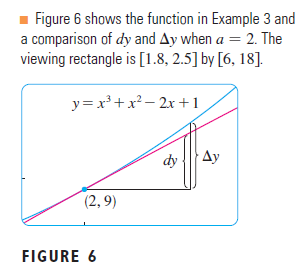 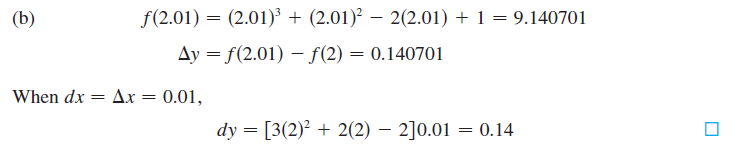 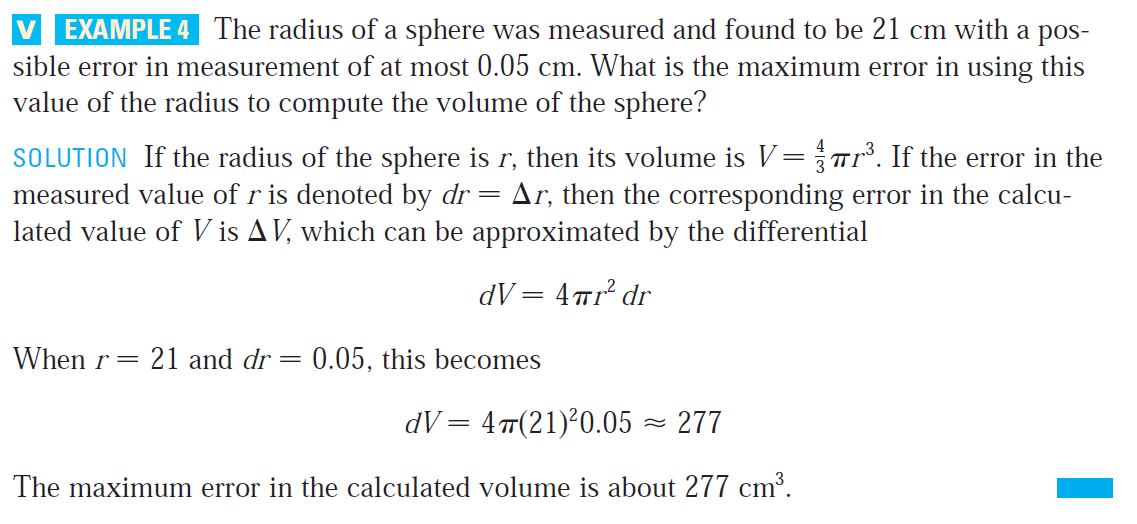 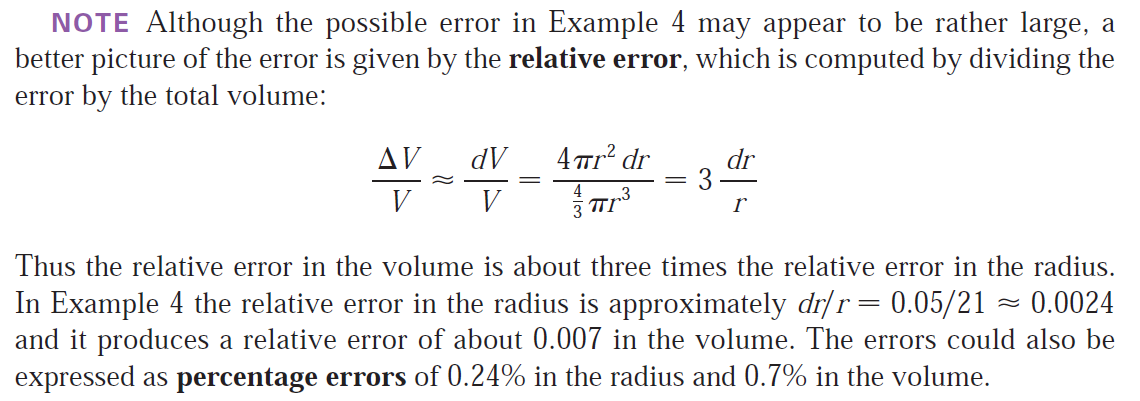